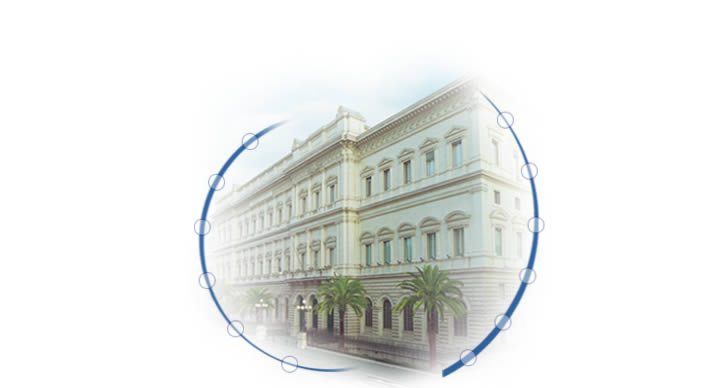 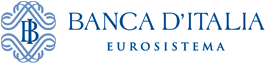 XXI Banca d’Italia Workshop on Public FinanceFrontiers of taxation and taxation across frontiersPietro Rizza - Discussion 22 March 2019
1
The 2 papers taken together
EURO AREA FISCAL POLICY CHANGES: AN EXAMINATION OF THE PAST TWO DECADES (Cláudia Braz and Nicolas Carnot)
SPILLOVERS IN A MONETARY UNION WITH ENDOGENOUS FISCAL LIMITS (Pablo Burriel, Javier Andrés and Wenyi Shen)

Both papers investigate the interaction between fiscal policy and macroeconomic developments
Braz & Carnot take a «disaggragate stance»: output effects of different sub-component of the fiscal stance
Burriel et al. take a more «aggregated stance»: fiscal policy effects and spillovers in a monetary union and with different levels of public debt
2
Braz & Carnot
My «favourite» approach…. 
Advantage of a «semi-narrative» approach vs a «fully (?) narrative» one: identification of fiscal shocks on the expenditure side
Romer and Romer (2010) only taxes; Ramey (2011) only military spending. Why? Because they are easily identifieble
Not so easy for the expenditure…. Two additional references: Devries et al. (IMF, 2011) and Alesina, Giavazzi & Favero (recent book on Austerity)
A question: why just 1 benchmark for all expenditure?
3
Braz & Carnot (2)
“Fiscal changes are large in the euro area. They average out over the long term but their standard deviation from one year to the next exceeds 1 percent of GDP ”
Was 1% actually «large»? (given crisis years). How does this number compare with the size of the big recession? Could/should we have done more to shorten the lenght of the crisis? 

As “for the discretionary component of total expenditure[….]. There is large dispersion between countries”. Much larger than for taxes. Interesting result; what is the rationale?
governments don’t like to change taxes frequently (especially if the have to consolidate)
governments react to recession by increasing spending (true in the data?) but if they have high debt not feasible
It could be useful for you to study the interaction with the initial level of debt

“Automatic stabilisers always contribute to smooth output fluctuations”. “Discretionary fiscal changes do not appear to be driven in a systematic manner by cyclical developments”.
Similar conclusion in Caprioli et al. (2016); discretionary fiscal policy (measured by ΔCAPB) in periphery countries appears a-cyclical, in core countries more counter-cyclical.
It could be useful for you to distinguish across group of countries
4
Burriel et al.
“We find that a fiscal consolidation, when combined with endogenous responses of the fiscal limit, may become expansionary in the long run.”

Resurgence of «expansionary austerity»? This conclusion is very fascinating for fiscal experts: win win game. However, one thing is theory and calibration; another thing is the empirical evidence.
Alesina, Giavazzi & Favero (2019) argue that «expansionary austerity» cannot be ruled out in the data; yet, it is to be seen more as a tail event.
As for this paper, I appreciated the approach of the authors: theoretically and methodologically very well done and no strong policy implication.
5
Burriel et al. (2)
No welfare analysis is performed. Doing it is important to understand whether fiscal consolidation and/or policy coordination are politically feasible scenario. 

The monetary policy is crucial for the results. At the ZLB, the increase in the real interest rate (generated by deflationary expectations) reduces output and makes the declines in public debt much slower. Given its important role, it would be very interesting to think about a situation in which “approaching the ZLB” is endogenous.

Setting the maximum level of taxation equal to the maximum statutory rate (rather than being the model-consistent solution of the peak of the Laffer curve) may be “difficult” to accept (numerical solution should exist). In any case can this be interpreted as a lower bound? 

As for political risks, it could be interesting to model it as in Cuadra and Sapriza (2008), where default is endogenous and there is a fully fledged analysis both  for political risk and political disagreement.
6